2015 Key points for mental health PSEG
Marian Knight
MBRRACE-UK Maternal lead
The women who died:UK 2011-13
240 women died during pregnancy or up to 42 days postpartum
335 women died between six weeks and one year after the end of pregnancy
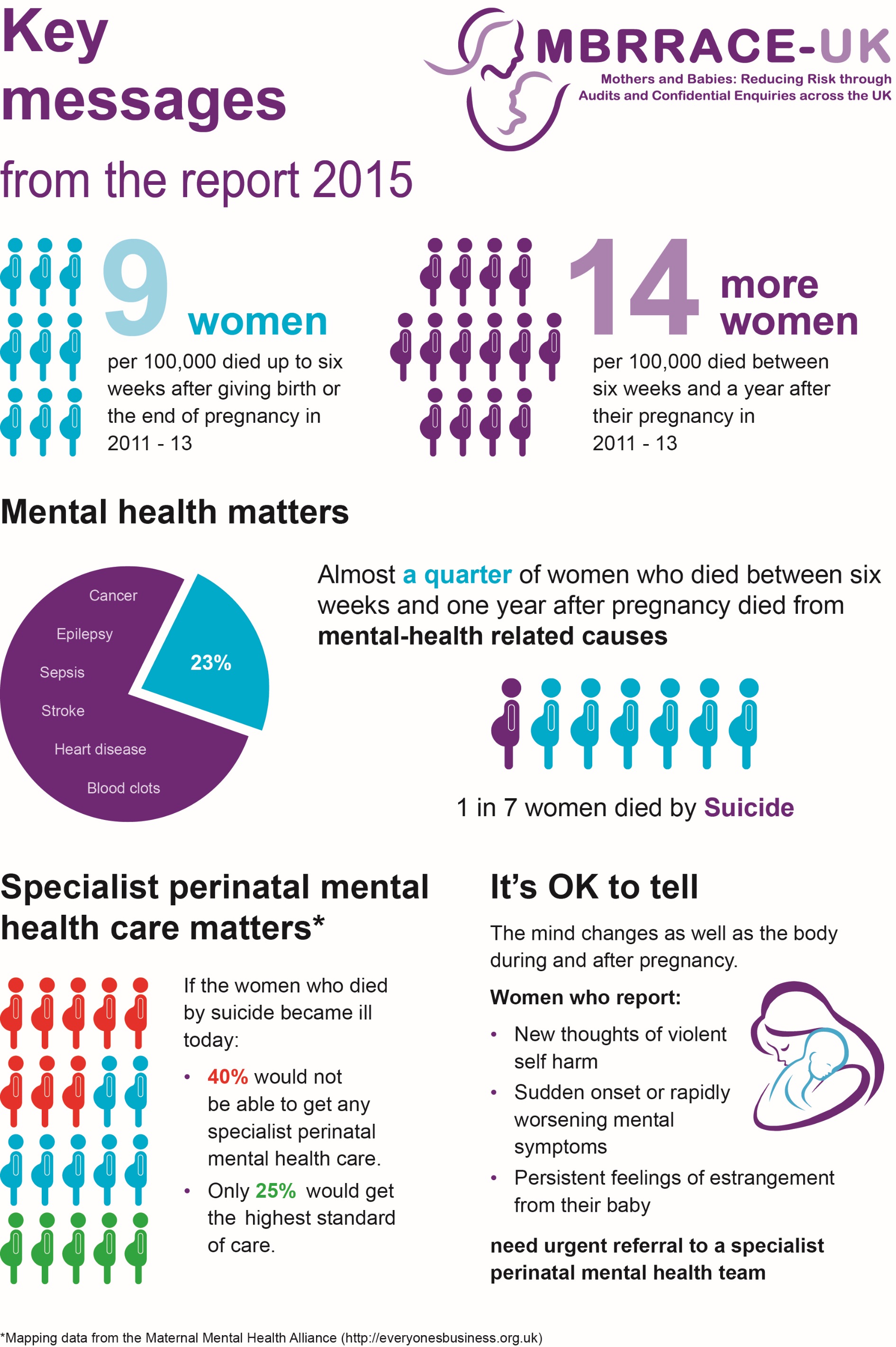 Indirect Maternal Deaths 2011-13
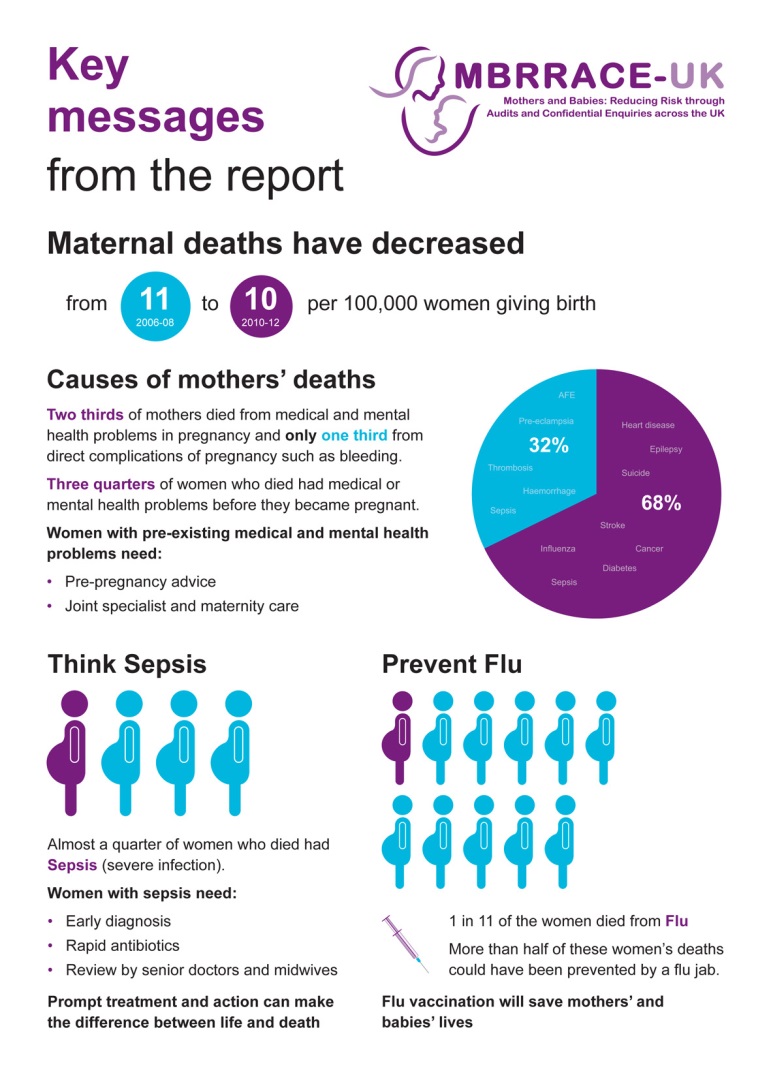 68% of maternal deaths in the UK
Deaths due to mental health-related causes
0.8 per 100,000 maternities
1 in 11 of all maternal deaths during or up to six weeks after the end of pregnancy
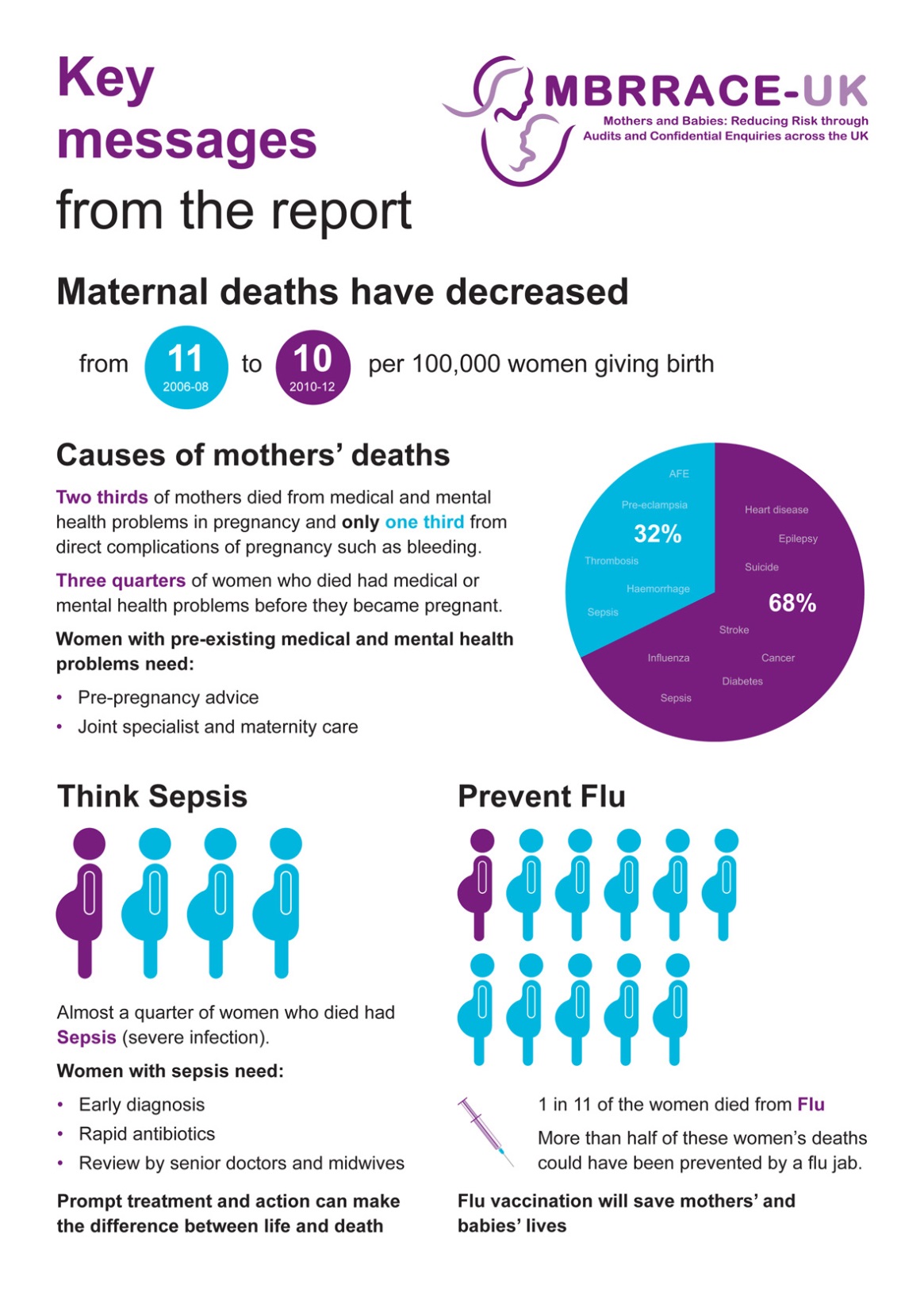 Mental health-related deaths after six weeks postpartum
Timing of suicide
Method of suicide
83/101 (82%) violent deaths

64% general female population violent suicide*
62% mental health female population violent suicide*

Violent deaths more common in all time periods throughout pregnancy and postnatal year

*NCISH, personal communication
Lack of recognition of symptom pattern and seriousness
‘Anxiety’ at first presentation
Lack of recognition of escalating symptom pattern
Assessments of serial presentations ‘in the moment’
Use of terms such as ‘impulsive’ and ‘no planning’ when assessing suicide risk behaviour
Reliance on patient reports despite evidence to the contrary
Precursor thoughts or acts of violent self-harm
Lack of recognition or downplaying of violent thoughts/acts of self-harm
19/101 (1/5th) of women
Almost half had acted in violent manner already
Precursor thoughts or acts of violent self-harm
A woman died by violent means a few months after the birth of her third child. She had a history of depression in a previous postnatal period and developed depressed mood again soon after her baby was born. Within a fortnight of giving birth she was prescribed antidepressants. A few weeks after delivery she was found on a bridge with a rope. She was judged in the Emergency Department not to have ongoing suicidal intent and followed up by crisis services. A review of her death a month later commented that her subsequent suicide was ‘completely unexpected’.
Red Flag Presentations
Grade of assessor
Assessments made by junior medical or nursing staff
Lack of breadth of experience
Failure to recognise herald symptoms
Inability to see pattern of escalating behaviours
Misattribution to normal emotional changes
Unawareness of pattern of rapid deterioration in perinatal mental illness
Grade of assessor
A woman died by violent means in late pregnancy. There was a history of a previous psychotic episode which was thought to be drug-related. She had been admitted to antenatal care with medical complications and appeared confused and disorientated. An initial duty psychiatrist assessment appropriately concluded diagnostic uncertainty but when her psychiatric symptoms had not settled and she had developed additional bizarre beliefs about her health, a further duty psychiatrist review concluded that she was not psychotic and routine referral for Community Mental Health Team care was made on discharge. She was seen by a Community Psychiatric Nurse a week later at which point continuing bizarre beliefs and significant distress were noted. She was given a further appointment for two days later but when the team arrived to see her she had already taken her life. The importance of her presentation with significant change in mental state in late pregnancy, against a background of prior psychotic disorder, was not recognised by the junior staff who reviewed her
New Learning PointGrade of assessor
“There should be an expectation of early consultant involvement in the assessment and management of high-risk women and of women exhibiting sudden alterations in mental state in late pregnancy or the early puerperium.”
Care by multiple teams
Multiple teams
Fragmentation of care
In some cases, lack of clarity about who had overall care
Sometimes different teams not aware of each other’s involvement
Crisis resolution/home treatment teams
Care by multiple teams
A woman with a past history of depression and overdose died by violent means mid-pregnancy. In the months leading up to her death she had symptoms of psychotic depression. She had overdosed with suicidal intent on two occasions. She was seen by at least five different mental health teams. Her care was fragmented with assessments by different teams reaching multiple conclusions about her diagnosis and level of risk. In one example, on three consecutive days, she was seen by three different services. On the first occasion psychotic symptoms were noted. On the second day ‘no role’ was identified for the mental health team, as she was judged not at risk of admission. On the third day she was admitted with suicidal thoughts.
Learning PointCare by multiple teams
“Women should have continuity of care. Where more than one mental health team is involved, there should be a clearly identified individual who co-ordinates care.”
 
“Perinatal mental health clinical networks should be established to develop local services and clear pathways of care to prevent care being fragmented and uncoordinated. Networks should always include specialist addictions services.”
 
“Liaison, crisis and home treatment teams require additional support and education in understanding the distinctive features and risks of perinatal mental illness if they are to provide emergency and out-of-hours care for pregnant and postnatal women.”
Psychiatric returns and reviews
Very difficult to ascertain if local reviews had taken place in many cases
Very poor returns of psychiatric reports and mental health records, in contrast to maternity case notes
In the majority, assessors had to rely on GP and maternity records
Where reviews were completed, they frequently overlooked predictable risk factors
New Learning pointPsychiatric returns and reviews
“Investigations into deaths from psychiatric causes at any stage during pregnancy and the first postnatal year should be multi-agency and involve all the services that cared for the woman.”

“Mental Health Services should publicise the findings of this report and its procedures widely among mental health staff in order to highlight the messages directly relevant to improving care for pregnant and postpartum women with mental health problems.”
Perinatal Mental Health Care*
*Mapping data on community services from the Maternal Mental Health Alliance
(http://everyonesbusiness.org.uk)
Key messages
Red flags
Significant changes in mental state
New thoughts or acts of violent self-harm
Expressions of incompetency/estrangement from the infant
Additional training for Liaison/crisis/home treatment teams
Greater awareness of this report among mental health staff
Clinical networks